EPDM 509
Descriptive Epidemiology
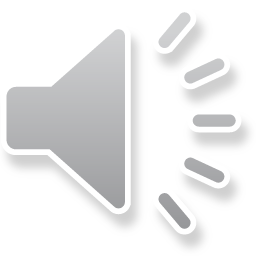 Person, Place, Time
Lecture 2B
R Knutsen
[Speaker Notes: Welcome to lecture 2B, Descriptive Epidemiology, the person, place and time perspectives. Descriptive Epidemiology is concerned with the concept of person, place and time, and tries to answer the questions who, what and when. Descriptive epidemiology refers to Descriptive Studies, which are case reports, case series, prevalence surveys and migrant studies. These kind of designs are good for making hypothesis to test in analytic or experimental study designs, and they cannot answer the question why, which means that they say nothing about cause-and-effect relationship.]
Objectives
You will be able to:
Describe the three primary objectives of descriptive epidemiology
List at least five characteristics of person, place and time
Describe why person, place and time are associated with variations in health and disease
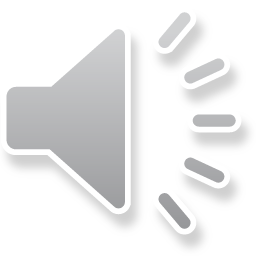 [Speaker Notes: You will after this lecture be able to describe the three primary objectives of Descriptive Epidemiology, and list at least five characteristics of person, place and time, and also describe why the concept of person, place and time are associated with variations in health and disease.]
Profile: Snow on Cholera
By the middle of the 19th century, Soho had become an unsanitary place of cow-sheds, animal droppings, slaughterhouses, grease-boiling dens and primitive, decaying sewers. 
When a wave of Asiatic cholera first hit England in late 1831, it was thought to be spread by "miasma in the atmosphere."
But Dr John Snow, pioneer of  epidemiology, had published a report speculating that it was spread by contaminated water. The year 1853 saw outbreaks of chorea in Newcastle and Gateshead as well as in London, where a total of 10,675 people died of the disease. In the 1854 London epidemic the worst-hit areas at first were Southwark and Lambeth. Soho suffered only a few, seemingly isolated, cases in late August.
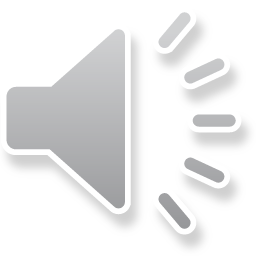 Then, on the night of the 31st, what Dr Snow later called "the most terrible outbreak of cholera which ever occurred in the kingdom" broke out. It was as violent as it was sudden. During the next three days, 127 people living in or around Broad Street died.
[Speaker Notes: Dr. John Snow’s name is forever linked to cholera epidemics, and in 1854 the worst of these epidemics hit London. The night of the 31st of August 1854 was the worst outbreak of cholera which ever occurred in England. The outbreak was violent and sudden, and during the next 3 days, 127 people in and around Broad Street died.]
Snow on Cholera (2)
Few families, rich or poor, were spared the loss of at least one member. Within a week, three-quarters of the residents had fled from their homes, leaving their shops shuttered, their houses locked and the streets deserted. Only those who could not afford to leave remained there. It was like the Great Plague all over again.
By 10 September, the number of fatal attacks had reached 500 and the death rate of the St Anne's, Berwick Street and Golden Square subdivisions of the parish had risen to 12.8 per cent -- more than double that for the rest of London.
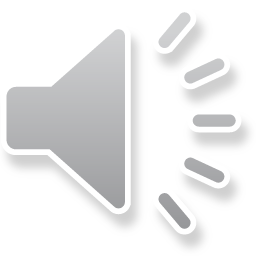 Snow lived close by so was ideally placed to monitor the epidemic. Now he saw his chance to prove his theories once and for all, by linking the Soho outbreak to a single source of polluted water.
From day one he patrolled the district, interviewing the families of the victims. He found that nearly all the deaths had taken place within a short distance of the Broad Street pump."
[Speaker Notes: Because of this outbreak, people panicked and just fled from their houses. By September 3rd the worst hit areas had a death rate of almost 13%. Snow actually lived near by, and he used this opportunity to test his hypothesis that these outbreaks was caused by contaminated water. By doing so he found that nearly all the deaths had taken place within a short distance from the Broad Street pump.]
Snow on Cholera (3)
Dr Snow took a sample of water from the pump, and, on examining it under a microscope, found that it contained "white, flocculent particles." By 7 September, he was convinced that these were the source of infection, and he took his findings to the Board of Guardians of St James's Parish, in whose parish the pump fell.
Though they were reluctant to believe him, they agreed to remove the pump handle as an experiment. When they did so, the spread of cholera dramatically stopped. At the end of September the outbreak was all but over.
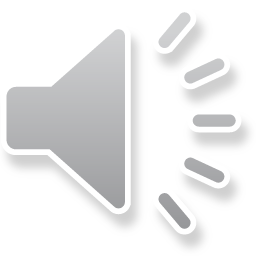 But Snow's theories were yet to be proved. There were several unexplained deaths from cholera that did not at first appear to be linked to the Broad Street pump water -- notably, a widow living in  Hampstead, who had died of cholera on 2 September, and her niece, who lived in Islington, who had died with the same symptoms the following day. Since neither of these women had been near Soho for a long time, Dr Snow rode up to Hampstead to interview the widow's son.
[Speaker Notes: Dr. Snow examined the water under the microscope, and found that it contained white, flocculent particles, and he was convinced that they were the source of the infection. Snow persuaded the authorities to remove the pump handle from the Broad Street pump as an experiment, and when they did this the spread of cholera dramatically stopped. He was also able to explain deaths caused by cholera other places, because he could link them to the Broad Street pump water. At the end Dr. Snow had a very good indication that his theory could be correct and that it could explain the cholera outbreak, and that by removing the handle of the Broad Street pump he had stopped the spread.]
Snow on Cholera (4)
He discovered from him that the widow had once lived in Broad Street, and that she had liked the taste of the well-water there so much that she had sent her servant down to Soho every day to bring back a large bottle of it for her by cart. The last bottle of water -- which her niece had also drunk from -- had been fetched on 31 August, at the very start of the Soho epidemic.
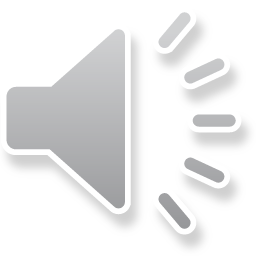 There were many other factors that led Snow to isolate the cause of the cholera to the Broad Street pump. For instance, of the 530 inmates of the Poland Street workhouse, which was only round the corner, only five people had contracted cholera; but no one from the workhouse drank the pump water, for the building had its own well. Among the 70 workers in a Broad Street brewery, where the men were given an allowance of free beer every day and so never drank water at all, there were no fatalities at all.
[Speaker Notes: Also other factors indicated that Dr. Snow was correct, among them the 530 inmates of the Poland Street workhouse who had their own well, and only 5 people there contracted cholera. And the Broad Street brewery, where the workers drank beer instead of water had no fatalities.]
DESCRIPTIVE EPIDEMIOLOGY
Distribution
	Examining the distribution of a disease in a population, and observing the basic features of its distribution in terms of
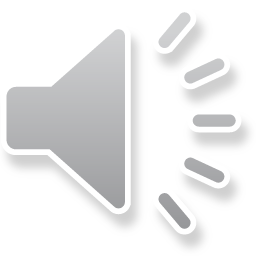 Person
Place
Time
The three essential characteristics of disease we look for in descriptive epidemiology
[Speaker Notes: Descriptive studies examines disease distribution in populations in terms of the three essential characteristics of disease that we have already mentioned: person, place and time.]
DESCRIPTIVE EPIDEMIOLOGY
Depends on:
Our research question
A precise research hypothesis
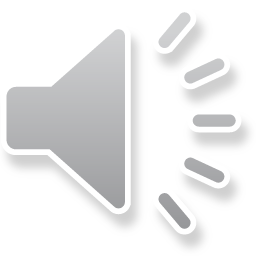 Our observations – in terms of:
Person
Place
Time
[Speaker Notes: Descriptive studies depends on that we: 
Exactly decide what we want to know, what research question we want to answer. 
Formulate our research question as precisely as possible. 
Record our observations in terms of person, place and time. 

Re. 1-our research question: If we for example want to know more about diabetes type 2 (DM2), then we need to decide if we are interested in incidences, mortality, or for example hospitalizations related to DM2. We also have to decide on what data sources we want to use, and how accurate they are, or have to be.]
Disease is not random
Linked to:
1.  Level of exposure – may have occurred
- Earlier
- At the present time
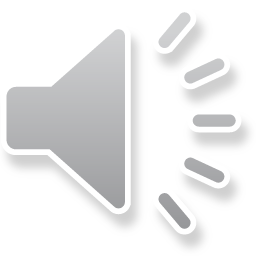 2.  Susceptibility – in the population
- TB: poverty, malnutrition, crowdedness, prevention
- HIV: Lowered immune defense
- DM2
- Cancer
[Speaker Notes: Disease do not occur at random, but is linked to level of exposure, which may have occurred earlier or at the present time, and to the susceptibility for that disease in the population. Examples are TB, HIV, DM2 or cancer. TB is more likely to occur where there is poverty, malnutrition, crowded living conditions, and inadequate prevention and treatment. TB also often occur alongside HIV infection because of lowered immune defense. In the US TB is most prevalent in inner cities.]
DESCRIPTIVE EPIDEMIOLOGY
Should answer the following - to help identify possible  determinants of health and disease:
1.  Who gets the disease? (PERSON)
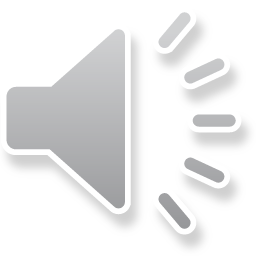 2.  Where does the disease occur? (PLACE)
3.  When did the disease occur? (TIME)
Because disease is not random, differences across these three dimensions are inevitable.
Kopsell TD, Weiss NS. Epidemiologic Methods: Studying the Occurrence  of Illness. New York: Oxford University Press. 2003.
[Speaker Notes: The concept of person, place and time answers the questions: Who? Where? When?, and helps to identify possible determinants of disease. Are individuals who get the disease different in any way from those who stay disease-free? Because disease is not random, differences across these three dimensions are inevitable.]
Person
Does cumulative incidence (risk) of disease vary across demographic groups?
Demographic Data
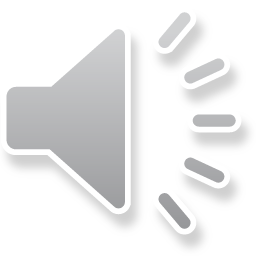 Age
Gender
Race/Ethnic Group/Cohort
Social Class
Occupation
Marital Status
Family Variables
[Speaker Notes: In order to characterize the distribution of a disease in a population, we need some demographic variables regarding the population at risk. These demographic variables includes age, gender, race, ethnicity, social class, occupation, marital status, family variables, and so on.]
AGE
Does the disease vary with AGE?
The Risk of Most Diseases Increases with Age
	Ex: CHD, Cancer, Diabetes etc…..
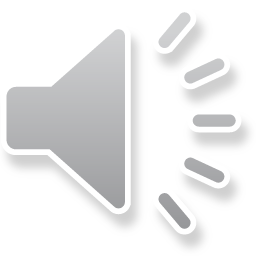 Some Diseases Occur Most Frequently Among the 	Young
	Ex: Type I Diabetes, HIV AIDS etc..
[Speaker Notes: Age is an important determinant or risk factor for disease. Some diseases occur mostly among young people, like DM1 and HIV infections. On the other hand, the risk of most diseases increases with age, like CHD, cancer and DM2.]
Possible Biological Explanation for Why Most Diseases Increase With Age:
Cumulative exposure to environmental factors
Decreased immunological defenses with age
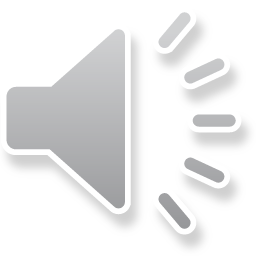 [Speaker Notes: This slide and the next two you are not required to know for this class. They are only included for students who are specially interested. 
There are several theories that have tried to explain biologically why most diseases increases with age. 
One such theory states that cumulative exposure to environmental factors is causing an increasing disease burden. 
Another theory states that decreased immunological defenses with increasing age is responsible.]
Possible Biological Explanation for Why Most Diseases Increase With Age:
Cumulative exposure to environmental factors
Decreased immunological defenses with age
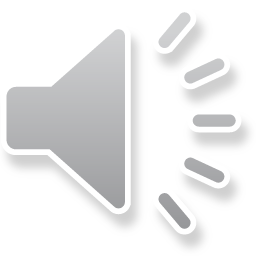 Increased occurrence of genetic mutations
Hormonal changes
Non-specific, genetically determined “wearing
    out” of the human body
[Speaker Notes: The genetic mutation theory states that increasing occurrence of genetic mutations happens over the life span as a biological explanation for increasing disease burden with increasing age. The genetic mutation theory was very popular in the late 1940-ies. Mutation is what is thought to be driving the engine of evolution and natural selection. Radiation was thought to be one of the main factors responsible for increasing mutation rate, increasing aging, and decreasing life expectancy. However, according to some critics, radiation only mimics aging. 
Others have pointed to the hormonal changes that occur during the lifetime as a biological explanation for increasing disease burden with increasing age.
Another theory states that a genetically determined wearing out of the human body occurs over the lifetime, resulting in diseases and death. The wear-and-tear theory originated with Aristotele, but was reformulated in 1882 by A. Weissmann, a German biologist. However, wear-and-tear is very difficult to measure and to quantify.]
Possible Biological Explanation for Why Most Diseases Increase With Age:
Cumulative exposure to environmental factors
Decreased immunological defenses with age
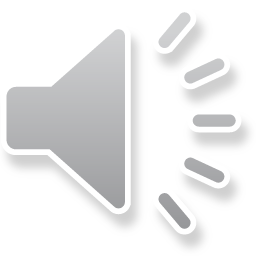 Increased occurrence of genetic mutations
Hormonal changes
Non-specific, genetically determined “wearing
    out” of the human body
Genetic clock - telomeres
[Speaker Notes: The genetic clock or genetic programming theory is a newer, and possibly more modern theory to explain the increasing disease burden with increasing age. According to this theory, “everything is in the genetic programming” and that the telomeres are driving these changes. Telomeres are repeating sequences of 6 nucleotides at each chromosome end that stabilizes the chromosomes. A typical human telomere may consist of over 1500 such repeats. The telomeres shortens by about 100 base pairs per cell division, and the cell stop dividing and age when several kilobases are lost. It has been shown in twin studies that older people who exercise by walking 5 or more miles per week have much longer telomeres than older people who do not exercise. In germline cells telomerase is active and is able to elongate and compensate for the loss of telomeres. The genetic programming theory states that the DNA in each cell is coded for our life cycle, from fertilization, through sexual maturation, adulthood and through the aging process. Apoptosis actually is programmed cell death, and diseases like the Hutchinson-Gilford Syndrome, also called childhood progreria, an autosomal dominant disease, where young people before puberty looks like 60-year olds. Werner’s syndrome is an autosomal recessivie disease where after puberty osteoporosis, DM, cancer, heart disease occur, and the median age of death is less than 50 years of age.]
PersonAbortion ratio, by age group - US, 1989
Abortions per 1,000 live births
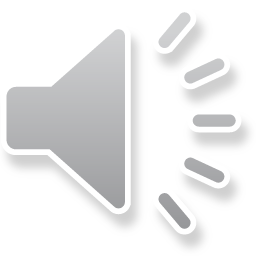 [Speaker Notes: Age is an important predictor in epidemiology. This is an interesting figure showing abortion ratio in the US by age group. The younger the girls, the higher the abortion ratio, which is expected since many of these girls are not ready for marriage and for the responsibility of taking care of a child. The abortion ratio is lowest around age 25-35, which is the time in life where most couples actually wants kids and bigger families. However, later on in life abortion ratio increases again because aging women probably don’t want to have small kids to take care of.  Like abortion ratio changes through life, diseases and other characteristics also changes throughout the life time.]
Gender
Does the disease occur equally in both genders?
Risk of diseases differs according to gender:

	CHD - males
	Osteoporosis - females
	Emphysema - males
	Lung cancer - males
	Hyperthyroidism - females
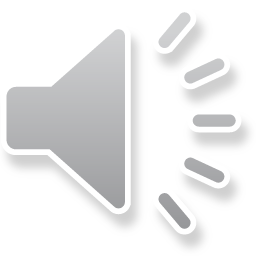 [Speaker Notes: We have long known that risk of diseases differ according to gender. While CHD, Emphysema and lung cancer are, or have been mostly diseases among males, osteoporosis and hyperthyroidism are mostly diseases among females. The reasons for those differences are only partly known.  Gender differences, and other differences, we have to be aware of in epidemiology, and we often have to adjust for such differences in epidemiologic research.]
Race – Ethnicity - Cohort
Does the disease occur equally among the different racial, ethnic or cohort groups?
Race:	Sickle cell anemia - Blacks
		Lactose intolerance - Asians
		Gastric cancer - Japanese
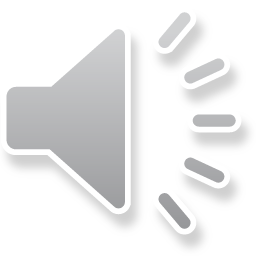 Ethnic group:	Diabetes 
		– Indigenous populations
Birth Cohort:	Leukemia 
		– Survivors of Hiroshima
[Speaker Notes: Diseases also depends on race, ethnic group and birth cohort. Examples are sickle cell anemia in blacks, lactose intolerance in Asians and gastric cancer in Japanese, probably because of the high intake of salt among Japanese. Diabetes is another example where indigenous populations have very high incidence, while some other ethnic groups have much lower incidence. A good example on the birth cohort effect is leukemia in survivors of Hiroshima.]
80
70
60
0
PersonLife expectancy at birth, by year of birth and race* -- United States, 1970-1991
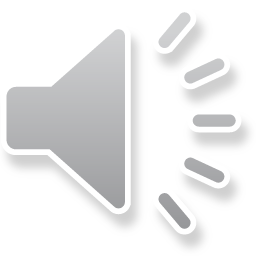 * Hispanics and non-Hispanics are included in calculations for whites and blacks.    
  Numbers for other racial/ethnic groups were too small for meaningful analysis.
[Speaker Notes: This figure shows a large difference in life expectancy at birth in the US according to race. Life expectancy has increased both among blacks and whites between 1970 and 1990, but the gap between the two races have not changed much during this time period.]
PersonInfant mortality rates,* by mothers race† - US, 1970-91
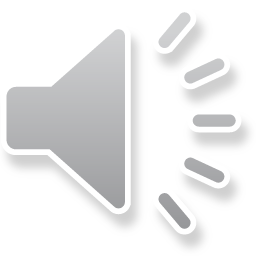 * Deaths at < 1 year of age, per 1000 live births in specified group.
† Includes Hispanic and non-Hispanic infants; rates are presented only for black and white infants 
   because the Linked Birth/Infant Death Data Set (used to more  accurately estimate infant  
   mortality rates for other racial groups) was not available for 1990 and 1991.
[Speaker Notes: Infant mortality rates by mothers race has decreased substantially from 1970 unto 1990 in the US, and there is still a decreasing trend. However, there is a consistent big gap between infant mortality rates among blacks and whites in the US through this time period.]
PersonCancer in Children by Race (NCI)
Rate per 100,000*
Incidence
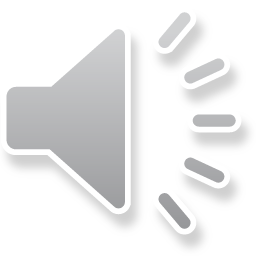 Mortality
* Age-adjusted to 1970 U.S. standard.
[Speaker Notes: According to this figure, cancer in children has slowly increased since 1973 through the 1980-ies among both white and black children. Cancer incidence seem to have been higher in white children compared to black children. However, mortality from cancer have been about the same, and slowly declining among both black and white children during this time period.]
Coronary artery bypass surgery by race.  US males.
Whites (mean, 4.8)
Blacks (mean, 1.9)
$20,500
$16,300
Annual Income
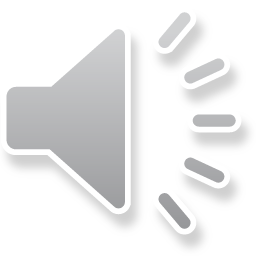 [Speaker Notes: This figure compare coronary artery bypass surgery by race in the US. White men have a much higher coronary artery bypass surgery rate compared to black men.  Does this reflect a lower risk of coronary heart disease among black men compared to white men in the US?]
Social Class
Does the disease occur equally among the different socioeconomic status groups?
Defined mainly by: 
		- education 
		- income
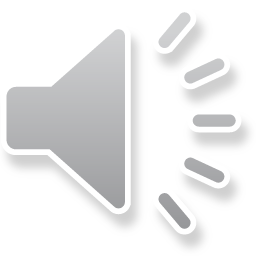 TB - more in low SES in MDR*
 CHD and Obesity
		- more in high SES in LDR**
*  More Developed Regions
** Less Developed Regions
[Speaker Notes: Disease does not usually occur equally among different SES groups. These groups are defined mainly by education and income. It is well known that for example TB is more prevalent in low SES in more developed regions, while CHD and obesity are more prevalent in high SES in less developed regions.]
Occupation
Is the disease more common in certain occupations than others?
Certain occupations imply exposure to certain
disease producing agents
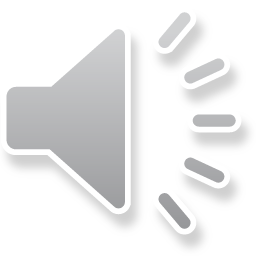 Silicates (miners) - Silicosis
 Asbestos (miners) - lung cancer
 Aniline dyes (textile) - bladder cancer
 Solvents (painters) - brain damage
 EM radiation (radar operators) - cancer
[Speaker Notes: Occupation is often an important determinant of disease. Silicosis and lung cancer is much more prevalent in miners who are exposed to silicates and asbestos compared to other groups. Textile workers are more at risk for bladder cancer because of exposure to aniline dyes. Brain damage is prevalent in painters because of exposure to solvents, and radar operators are known to be exposed to electromagnetic radiation that increases their risk of cancer.]
Marital Status
Does the disease occur in equal frequencies among people with different marital status?
Low<---------------Death Rate---------------->High

married--------single-------widowed-------divorced
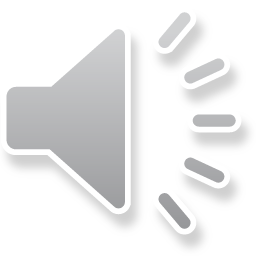 [Speaker Notes: With all the fighting occurring between spouses, one would expect that death rates would be much higher among married couples compared to those living single. However, the opposite is true: the death rate is much higher among people who are single, widowed, or divorced, compared to those who stay married.]
Family Variables
Rate of Down syndrome at birth, by race/ethnicity of mother and maternal age group -- 17 state-based birth defects surveillance programs, United States, 1983-1990
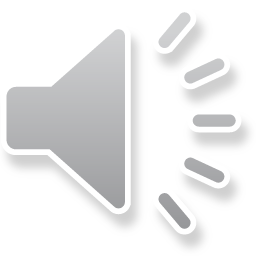 [Speaker Notes: This figure show the rate of Down syndrome at birth, by race/ethnicity of mother, and by age group. Rate of Down syndrome is known to increase with the age of the mother. The rate among black and white mothers are about the same. However, among Hispanic mothers the rate is much higher, and increases more steeply when mother’s age increases over 35 years.]
Person
Demographic Data
Age
Gender
Race/Ethnic Group/Cohort
Social Class
Occupation
Marital Status
Family Variables
Height
Weight
Blood Parameters
Other Biologic Measurements
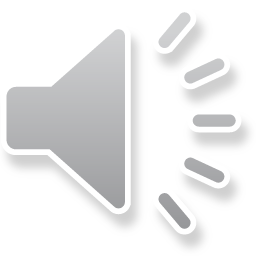 Biologic Variables
Lifestyle
[Speaker Notes: As part of the “person” concept we also have biologic variables, including height, weight, blood parameters and other biologic measurements, and lifestyle factors that may be of importance.]
Person
Biologic Variables
Height
Weight
Blood Parameters
Other Biologic Measurements
Does cumulative incidence (risk) of disease vary acording to biologic and/or lifestyle variables?
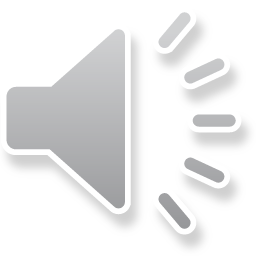 Lifestyle
[Speaker Notes: So, does the risk of disease vary according to biologic and/or lifestyle variables?]
Height and Weight
Height -
	Breast cancer risk increases with height
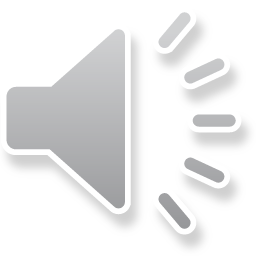 Weight -
	Hypertension
	Diabetes - type II
	Osteoarthritis
[Speaker Notes: Both height and weight are known risk factors for diseases. Increasing height increases the risk of breast cancer among women, and weight is a known risk factor for both hypertension, DM2 and osteoarthritis.]
Blood parameters
Serum cholesterol - CHD

Serum glucose - diabetes

Thyroxin - hyper- or hypo-thyroidism

IgE - allergies
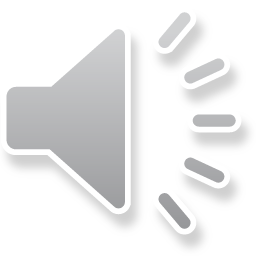 [Speaker Notes: Increased serum cholesterol level is a risk factor for CHD. Increased serum glucose level is a risk factor for diabetes. And increased or decreased thyroxin levels are risk factors for hyper- or hypo-thyroidism. We also know that increased level of IgE is indicative of allergies.]
Other biologic measurements
Lung function - emphysema

ECG - ischemic heart disease

Blood pressure - stroke

Kidney function - kidney failure
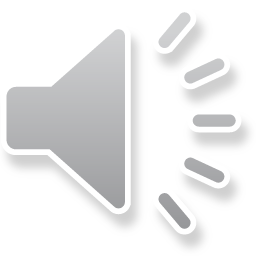 [Speaker Notes: Biologic measurements, like lung function, tells about the risk of emphysema, ECG about the risk of IHD, and BP about the risk of stroke. Measurements of kidney function gives indication of the risk of kidney failure.]
Lifestyle - Personal habits
Diet - CHD

Exercise - CHD, Cancer

Smoking - Cancer

Sexual practices - Cervical Cancer, AIDS

Psychosocial factors (Depression, anger/
	cynicism, social isolation) - CHD
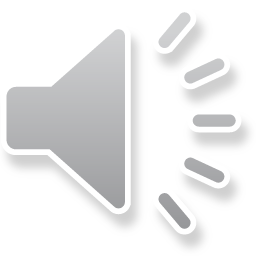 [Speaker Notes: A rich diet increases the risk of CHD, and increased exercise decreases the risk of both CHD and cancer. Smoking is known to increase the risk of many different cancers, not only lung cancer, and sexual practices may increase the risk of cervical cancer and AIDS. There are also psychosocial factors, like depression, anger, cynicism and social isolation, that may increase the risk of CHD.]
Place
Does one geographic area have higher incidence of a disease than another area?
Place gives clues to causal factors
			- environmental 
			- climatic
      
Place of exposure
			- Residence
			- work
			- country, state, county
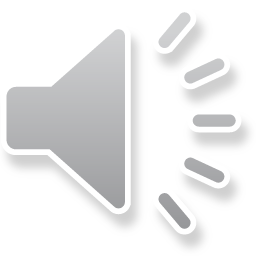 [Speaker Notes: Place, or geographic area, may also indicate higher or lower risk of specific diseases. Environmental factors are important for malaria to take hold, and climatic factors may influence BP, that increases during winter time and decreases during summer time. Place of exposure is also important, as risk of a specific outcome may depend on exposure in relation to place of residence, place of work , country, state or even county.]
Five Criteria Peculiar to Place in relation to a specific disease
Higher rates of the disease occur in all ethnic groups that inhabit the area.
Higher rates of the disease  do not occur in ethnic groups that do not inhabit the area.
Healthy persons entering the area become ill at the same rate of the indigenous population.
Inhabitants who have left the area show lower rates compared to those who remained in the area.
Species similar to human beings show similar levels of the disease.
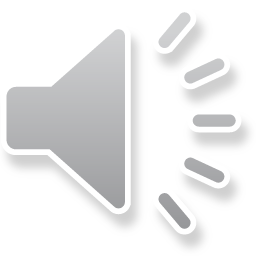 [Speaker Notes: These are five criteria that may be peculiar to place in relation to a specific disease. We would expect that:
Higher rates of the disease would occur in all ethnic groups that inhabit the specific area, and that 
Higher rates of the disease would not occur in ethnic groups that do not inhabit the specific area, and that 
Healthy persons entering the area would become ill at the same rate as that of the indigenous population, and that
Inhabitants who have left the area should show lower rates compared to those remaining in the specific area, and finally that
Species that are similar to human beings should show similar levels of the disease.]
Place
Best indicators of health / health care in a nation is:
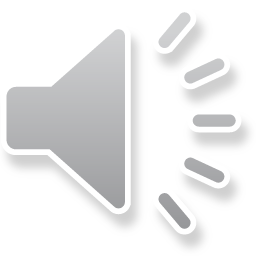 life expectancy
infant mortality
[Speaker Notes: Please remember this slide! The best indicators of health and health care in a nation are these two indices: the life expectancy and the infant mortality. Infant mortality is the number of infant deaths in a year, among infants 0-1 years of age, divided with the number of live births during the same year, times 1,000 to give mortality per 1,000 population. The neonatal period, on the other hand, covers the period from births to 28 days of life, while the post-neonatal period covers the period from 28 days to 1 year of life.]
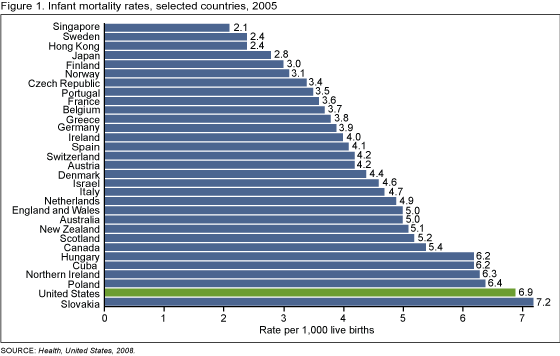 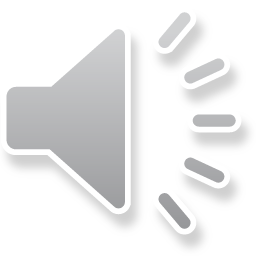 National Death Index at www.cdc.gov/nchs/data/databriefs/db23.htm
[Speaker Notes: In 2005 US ranked 30th in the world in infant mortality, tied with Poland and Slovakia.
Lowest infant mortality (below 3.5/1,000) is found in Scandinavian countries (Finland, Norway, Sweden) and East Asian countries (Japan, Hong Kong, Singapore) .
US ranking fell from 12th in 1960 to 23d in 1990, and 29 in 2004, and to 30 in 2005.]
Infant Mortality ‘rates’ in US regions, 1993-95
8.0
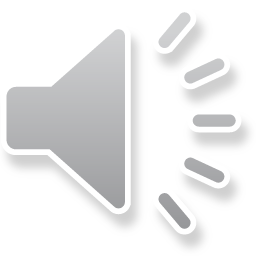 [Speaker Notes: Infant mortality rates inside the US also varies with region, and in this figure from 1993-1995 the East South Central area had the highest infant mortality rate and New England the lowest.]
Infant Mortality “Rate” in California 1987-1994
P<.0001
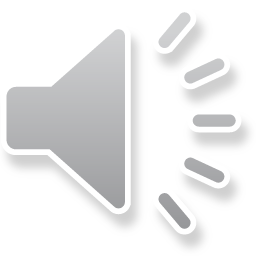 San 
Bernardino
CA
[Speaker Notes: This slide show the result of a doctoral dissertation from the SPH epdm department some years back. Puzzled by the high infant mortality rate in the San Bernardino area, compared to California in general, the doctoral dissertation team did some more research, and found that at least 50% of the excess infant mortality in San Bernardino, was explained by differences in criteria for life births. LLUMC has actively promoted to strictly follow the WHO criteria for live births among hospitals in the region. Those criteria are very strict, implying that stillborn need to have fetal death certificates, while liveborn means that birth certificates and death certificates both has to be issued. At once the issue of suing comes into consideration when you have live births, and the child then die.]
Age-standardized mortality of ischemic heart        disease in selected countries-1988.
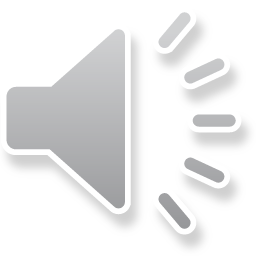 [Speaker Notes: In 1988 the age-standardized mortality of IHD in the US was at the same level as Australia and Poland, but much lower than in Finland and Scotland, and much higher than in Japan and France.]
Age and race-adjusted relative risk of death of ischemic heart disease.  California 1989-91
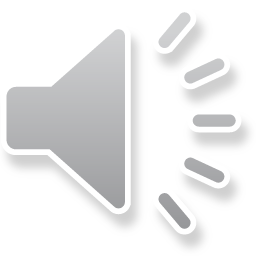 [Speaker Notes: According to this figure, age and race-adjusted relative risk of IHD in California between 1989-1991 vary very much inside the state. It is lowest in Santa Barbara and highest in San Bernardino. The reasons for these differences are not known, but San Bernardino has a very high concentration of particulate air pollution, which could be involved as a risk factor for IHD death.]
Male homicide ‘rates’ by age groups - 1990
30
25
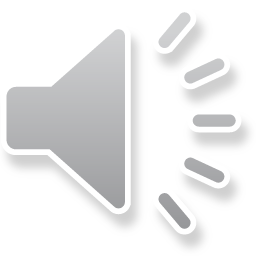 20
15
10
5
[Speaker Notes: Male homicide “rates” by age groups was much higher in the US as compared to other industrialized nations like Germany, France and Japan. Especially for the age group 15-45 the homicide “rate” was very high, and may reflect the easy availability of guns in the US as compared to other countries.]
Life Expectancy at Birth:  Selected Countries
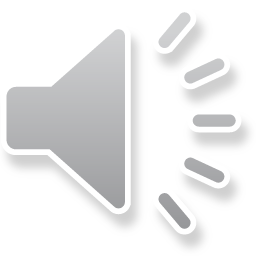 19
[Speaker Notes: Life expectancy for females is highest in Japan, and according to this figure from some years back, the US was number 19, fairly far behind Japan and Switzerland in life expectancy for females.]
Life Expectancy at Birth:  Selected Countries
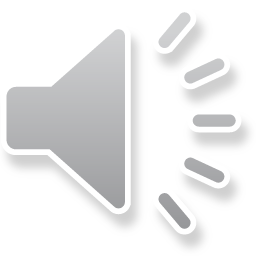 23
[Speaker Notes: For males, life expectancy at birth is also highest in Japan, and the US was number 23 compared to other nations, in this figure from some years back.]
Time
Has the occurrence of disease changed over time?
Frame of time
Hours
Days
Years
Seasonal
Is the change over time real or artifactual?
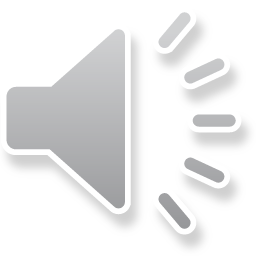 [Speaker Notes: Descriptive epidemiology is concerned with person, place and also time. In epidemiology we are very interested in knowing whether the occurrence of disease has changed over time, and when we talk about time it may be hours, days, years, or it could be seasonal. Most often we talk about changes over years, or seasonal changes. If we find that the occurrence of a disease has changed over time, however, the next question is whether these changes are real or artefactual.]
Time-trends
Secular (temporal) trends/changes 
  Changes over a long period of time, generally years or decades
Cyclic trends/changes 
  Fluctuations in disease incidence over a period of a year or longer. 
   Ex:  - Flu
		 - Measles - tend to have a 2-year 	    	   cycle of high and low incidence in 	   unimmunized populations
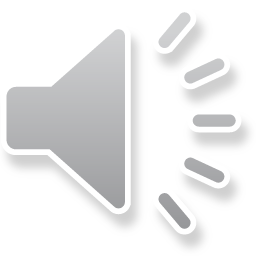 [Speaker Notes: Secular trends in epidemiology imply changes over long periods of time, generally years or decades. Cyclic trends or changes are fluctuations in disease incidence over a period of a year or longer. Good examples of cyclic trends is flu, which tends to come on a yearly basis, and measles that tend to have a two year cycle of high and low incidences in populations that are not immunized.]
1838
1860
1880
1900
1920
1940
1960
1980
Secular trend:  Declining death rate from respiratory tuberculosis
Tubercle
Bacillus
Identified
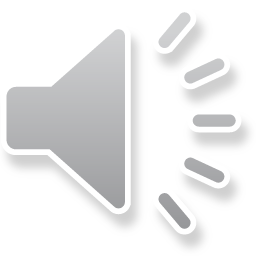 Chemotherapy
Introduced
[Speaker Notes: This is a good example of a secular trend, and the figure show the declining death rate from respiratory TB from around 1838 up to 1980. This trend started many years before the tubercle bacillus was identified around 1880, and even longer before chemotherapy was introduced around 1945.]
?
Reported rheumatic fever occurrence
in Denmark, 1862-1962
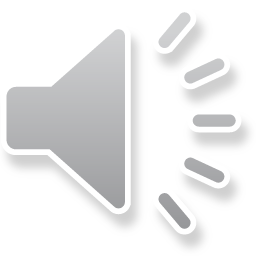 [Speaker Notes: This is also an example of a secular or temporal trend in rheumatic fever occurrence in Denmark from 1862 to 1962. About 1945 a steep drop is seen in the occurrence of rheumatic fever in Denmark. This drop was caused by the introduction of penicillin as a treatment for this disease]
Death rates* from leading causes of death among men aged 25-44 years, by year -- United States, 1982-1992†
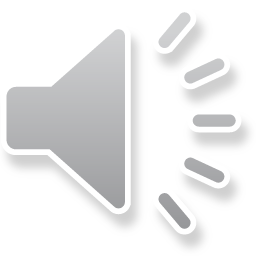 * Per 100,000 population.
† National visit statistics based on underlying cause of death, using final  data for 1982-1991 and provisional data for 1992.  Data for liver disease in 1992 are unavailable.
[Speaker Notes: This slide show death rates from leading causes of death among men aged 25-44 years in the US between 1982 and 1992. The two most impressive changes are the decrease in death from unintentional injuries during these years, and the immense increase in HIV infections during the same time period.]
Death rates* from leading causes of death among women aged 25-44 years, by year -- United States, 1982-1992†
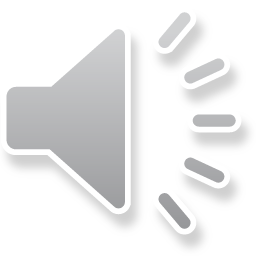 * Per 100,000 population.
† National visit statistics based on underlying cause of death, using final  data for 1982-1991 and provisional data for 1992.  Data for liver disease in 1992 are unavailable.
[Speaker Notes: This slide show rate of death from leading causes for women aged 25-44 years, from 1982 to 1992 in the US. Also here the most impressive change is the increase in HIV infection, even though it is not as steep and pronounced as among males.]
in Incidence of the disease (prevention)
Causes of Real changes
Changes in age-distribution of the population
Survivorship of the disease (better treatment)
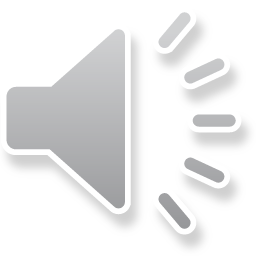 [Speaker Notes: Real changes in disease occurrence over time may be caused by changes in the age-distribution of the population, which of course changes the disease distribution. If the population becomes younger, age-related diseases like cancer and DM2 will decrease in the population, while other diseases, like HIV, may increase in the population. If the age distribution changes so that the population is aging, the age-related diseases will increase, and diseases primarily seen in younger people may decrease. Other real changes in disease occurrence is better treatment that actually increases the possibility to survive the disease, and also preventive measures that prevents the disease from occurring will decrease the incidence of the disease in the population.]
Causes of Artifactual changes
Recognition of disease - because of focus on
   the disease            MD’s over-diagnose.
Errors in numerator
Classification of disease - ex. Changed 
   AIDS diagnostic criteria in 1993
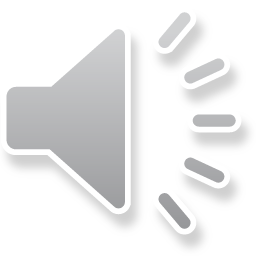 International classification - new   
   versions of ICD coding
Precision of reporting age at death
Errors in denominator
Enumeration of population - census
Accuracy from one census to the next
[Speaker Notes: Artifactual changes in disease occurrence over time are either caused by errors in the numerator or errors in the denominator. Errors in the numerator is either caused by over-diagnosis of the disease because of special focus on that disease. It may be caused by changed classification of a disease, like changes in AIDS diagnostic criteria in 1993. Artifactual changes may also be caused by changed ICD coding, and by lack of precision in reporting age at death, which may also incorporate errors in the numerator.
Errors in the denominator may be caused by problems in the census enumeration of the population. It may also arise from changes in accuracy and precision from one census to the next, and may be caused by in-migration or out-migration from a specific area or country, or especially from some part of the population that is under-estimated in the census, like young males who tend not answer the census questions.]
20000

18000

16000

14000

12000

10000

  8000

  6000

  4000

  2000

        0
Reported Cases
1984    1985     1986    1987    1988      1989    1990    1991    1992     1993
Year
Acquired immunodeficiency syndrome cases, by 4-week period of report - United States, 1984-1993
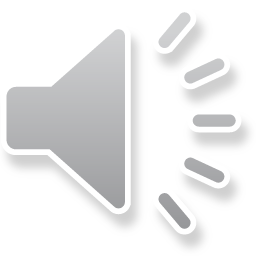 [Speaker Notes: This slide show AIDS cases in the US from 1984 to 1993.  Up to about 1992 there was a steady and slow increase in the number of AIDS cases, even with revised AIDS definition in 1987, and changed frequency of updates in 1992. However, in 1993 the number of cases sky-rocked because of revised case-definition.]
Reported AIDS cases among adolescents and adults following expansion of the AIDS surveillance case definition* - US, first quarter, 1992 and 1993
*All HIV-infected persons with severe immunosuppression (<200 CD4 + T-lymphocytes/L or a CD4 + T-lymphocyte percentage of total lymphocytes of <14), pulmonary tuberculosis (TB), recurrent pneumonia or invasive cervical cancer in addition to the clinical conditions included in the AIDS surveillance case definition published in 1987.
†Pulmonary TB, recurrent pneumonia, and invasive cervical cancer.
First Quarter
     1992
First Quarter
     1993
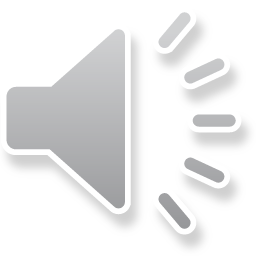 [Speaker Notes: This slide shows reported AIDS cases among adolescents and adults in the first quarter of 1992 and first quarter 1993. In the first quarter of 1992 was used the AIDS surveillance and case definition published in 1987. In the first quarter of 1993, however, severe immunosuppression was added to the definition criteria, and the case definition now involved the T-lymphocytes present. In addition was added opportunistic illness like TB. Taken together, this new definition included a lot more cases in the AIDS population compared to earlier.]
*  Increased number in those coded by the 8th revision.
** Includes melanoma, skin, eye, brain and other parts of nervous system, thyroid
     gland, other endocrine glands, bone, connective tissue, lymph nodes, leukemias.
Percent change in deaths of Malignant Neoplasms according to 8th compared to the 7th ICD revision. Sample of Death Certificates, 1966-1971
Buccal cavity and pharynx* 			     + 5.8
Digestive system				      - 0.8
Respiratory system* 				     + 1.6
Lung cancer* 				     + 2.4
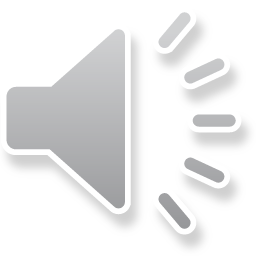 Breast						     + 0.4
Genitourinary organs			      - 1.5
Lymphoma					      - 0.8
Other specified sites**			     + 1.4
Other and unspecified sites			    - 17.2
Total malignant neoplasms			      - 0.4
[Speaker Notes: This slide show percent change in deaths of malignant neoplasms according to the 8th compared to the 7th ICD revision. This is a good example of artifactual changes caused by this revision.]
Summary
Key points:
Descriptive Epidemiology 
Characteristics of Person
Characteristics of Place
Characteristics of Time